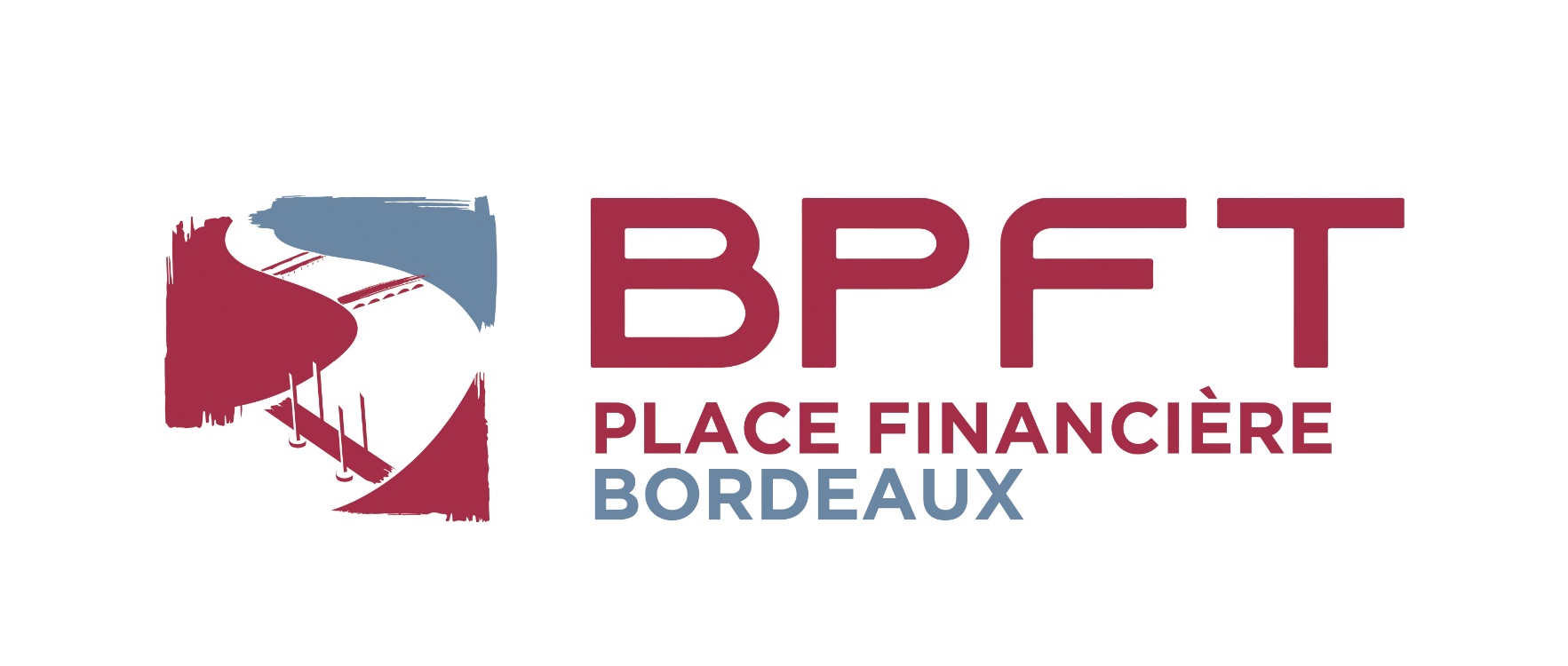 Club des ETI Nouvelle Aquitaine
DEFI FINANCE VERTE  
17 novembre 2022

Stéphane KOLB - BPACA
1
16/11/2022
DIRECTION EMETTRICE
2 capteurs pour un objectif
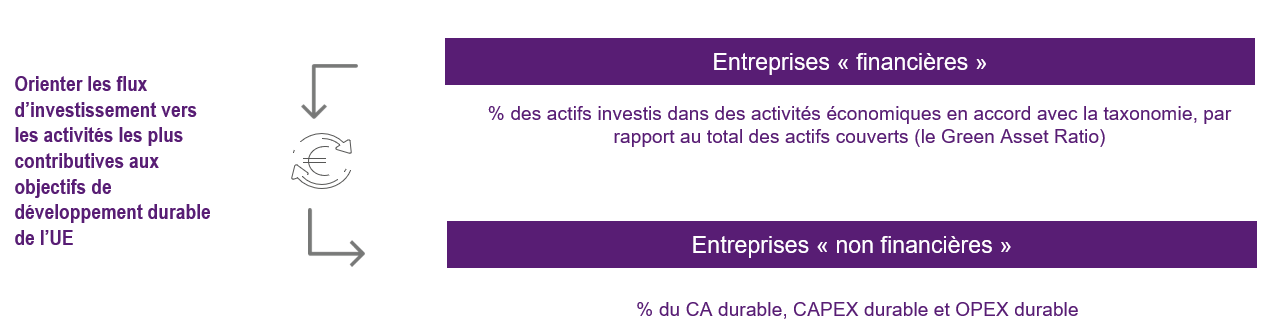 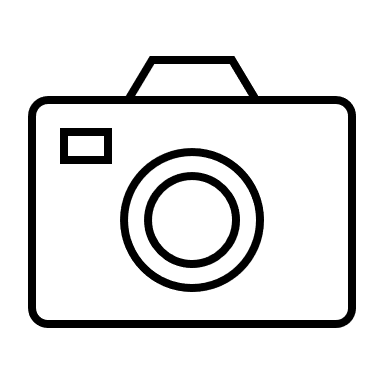 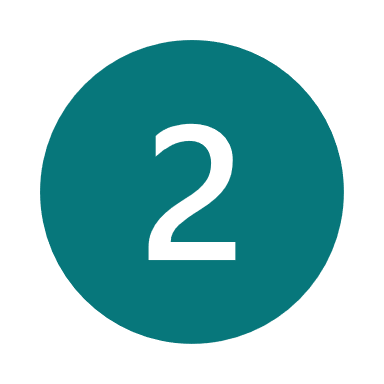 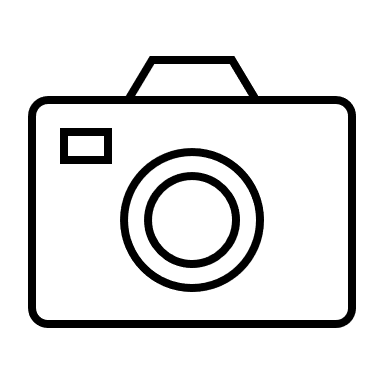 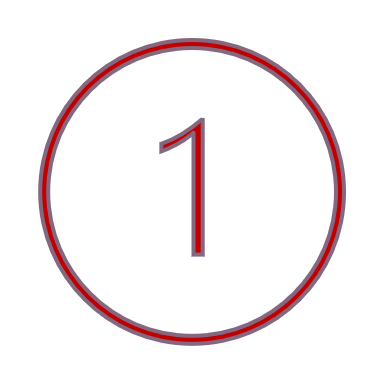 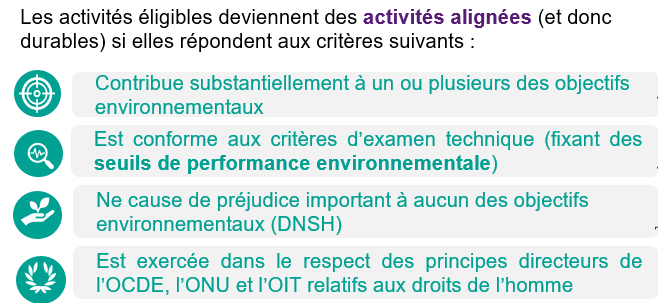 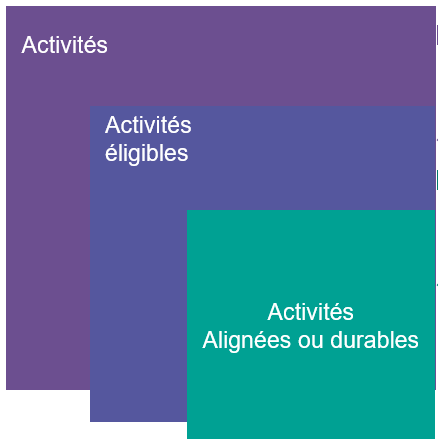 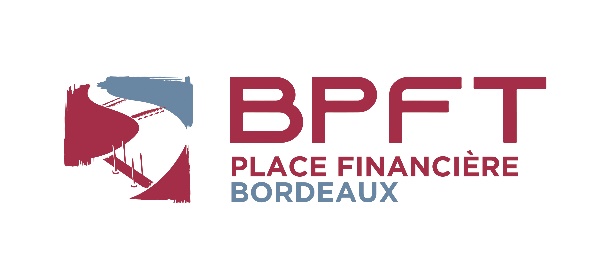 2
Les effets en cascade d’un Green Asset Ratio péjoratif
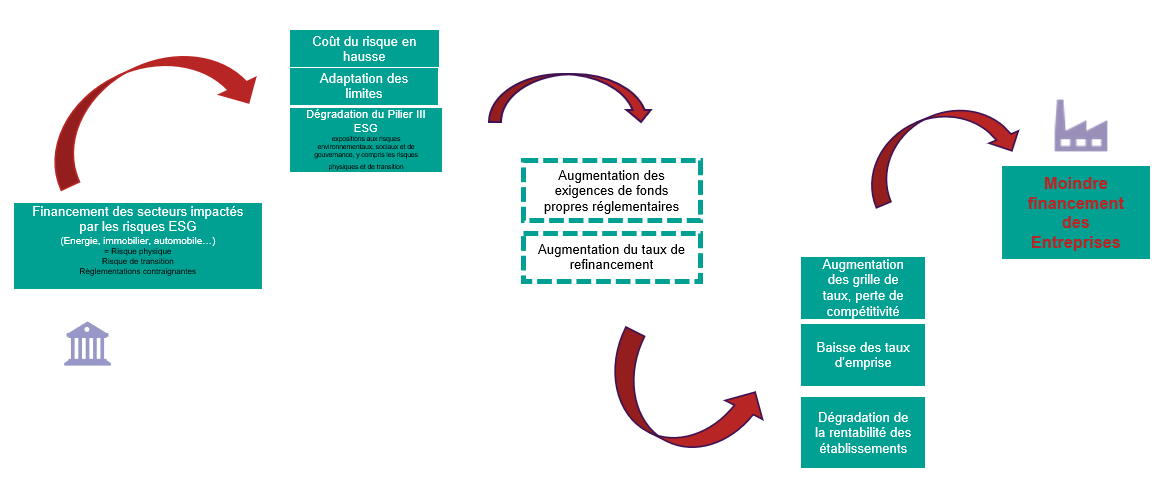 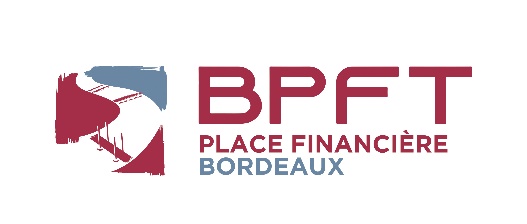 3